Catalysts and Reaction Rates
April 19
What is a catalyst?
Watch the video: What are catalysts? Chemistry for all.

https://www.youtube.com/watch?v=m_9bpZep1QM
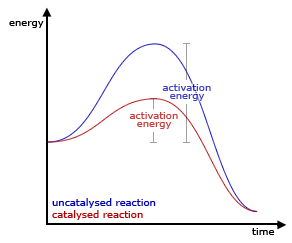 Watch the Demo
Figure out what substance is the catalyst?

Hydrogen Peroxide (6%), Dawn soap, Yeast, Oxygen, Water
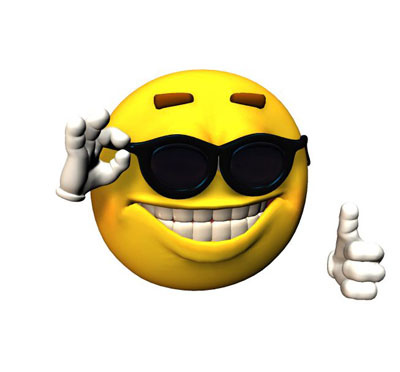 Review
Complete the following activities:
Factors Chart
Graphic Organizer 
(get the key for 1.+2. when table is done)
3. Concept Attainment Quiz (online)
4. Independent Practice (online)

HW: what is not completed in class